THE 
SOVEREIGN 
STATE
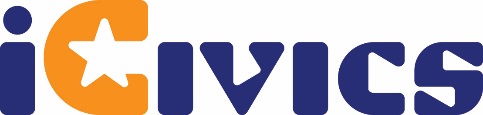 Features 
of a 
State
Population
Territory
living in a defined space,
a body of people,
Sovereignty
Government
with the power to make and enforce laws without having to check with any higher authority,
and with an organization to do this.
Four Roles
of
Government
When each example appears, tell where it should go on the graphic organizer:
Army
Army
Protect the country
Keep order
Four roles of government
Help citizens
Make laws
When each example appears, tell where it should go on the graphic organizer:
Kids under 14 can’t work
Army
Kids under 14 can’t work
Protect the country
Keep order
Four roles of government
Help citizens
Make laws
When each example appears, tell where it should go on the graphic organizer:
Sheriff
Army
Sheriff
Kids under 14 can’t work
Protect the country
Keep order
Four roles of government
Help citizens
Make laws
When each example appears, tell where it should go on the graphic organizer:
People have freedom of speech
Army
Sheriff
People have freedom of speech
Kids under 14 can’t work
Protect the country
Keep order
Four roles of government
Help citizens
Make laws
When each example appears, tell where it should go on the graphic organizer:
Highway Patrol
Army
Highway Patrol
Sheriff
People have freedom of speech
Kids under 14 can’t work
Protect the country
Keep order
Four roles of government
Help citizens
Make laws
When each example appears, tell where it should go on the graphic organizer:
Veterans’ hospital
Army
Highway Patrol
Sheriff
Veterans’ hospital
People have freedom of speech
Kids under 14 can’t work
Protect the country
Keep order
Four roles of government
Help citizens
Make laws
When each example appears, tell where it should go on the graphic organizer:
Navy
Army
Navy
Highway Patrol
Sheriff
Veterans’ hospital
People have freedom of speech
Kids under 14 can’t work
Protect the country
Keep order
Four roles of government
Help citizens
Make laws
When each example appears, tell where it should go on the graphic organizer:
The voting age is 18
Army
Navy
Highway Patrol
Sheriff
Veterans’ hospital
People have freedom of speech
The voting age is 18
Kids under 14 can’t work
Protect the country
Keep order
Four roles of government
Help citizens
Make laws
When each example appears, tell where it should go on the graphic organizer:
Air Force
Army
Navy
Air Force
Highway Patrol
Sheriff
Veterans’ hospital
People have freedom of speech
The voting age is 18
Kids under 14 can’t work
Protect the country
Keep order
Four roles of government
Help citizens
Make laws
When each example appears, tell where it should go on the graphic organizer:
Schools
Army
Navy
Air Force
Highway Patrol
Sheriff
Veterans’ hospital
Schools
People have freedom of speech
The voting age is 18
Kids under 14 can’t work
Protect the country
Keep order
Four roles of government
Help citizens
Make laws
When each example appears, tell where it should go on the graphic organizer:
F.B.I.
Army
Navy
F.B.I.
Air Force
Highway Patrol
Sheriff
Veterans’ hospital
Schools
People have freedom of speech
The voting age is 18
Kids under 14 can’t work
Protect the country
Keep order
Four roles of government
Help citizens
Make laws
When each example appears, tell where it should go on the graphic organizer:
Marines
Army
Navy
F.B.I.
Air Force
Highway Patrol
Marines
Sheriff
Veterans’ hospital
Schools
People have freedom of speech
The voting age is 18
Kids under 14 can’t work
Protect the country
Keep order
Four roles of government
Help citizens
Make laws
When each example appears, tell where it should go on the graphic organizer:
Retirement benefits
Army
Navy
F.B.I.
Air Force
Highway Patrol
Marines
Sheriff
Veterans’ hospital
Schools
People have freedom of speech
Retirement benefits
The voting age is 18
Kids under 14 can’t work
Protect the country
Keep order
Four roles of government
Help citizens
Make laws
When each example appears, tell where it should go on the graphic organizer:
Jobs must pay minimum wage
Army
Navy
F.B.I.
Air Force
Highway Patrol
Marines
Sheriff
Jobs must pay minimum wage
Veterans’ hospital
Schools
People have freedom of speech
Retirement benefits
The voting age is 18
Kids under 14 can’t work
Protect the country
Keep order
Four roles of government
Help citizens
Make laws
When each example appears, tell where it should go on the graphic organizer:
Highway system
Army
Navy
F.B.I.
Air Force
Highway Patrol
Marines
Sheriff
Jobs must pay minimum wage
Veterans’ hospital
Schools
People have freedom of speech
Retirement benefits
The voting age is 18
Highway system
Kids under 14 can’t work
Protect the country
Keep order
Four roles of government
Help citizens
Make laws
When each example appears, tell where it should go on the graphic organizer:
Police
Army
Police
Navy
F.B.I.
Air Force
Highway Patrol
Marines
Sheriff
Jobs must pay minimum wage
Veterans’ hospital
Schools
People have freedom of speech
Retirement benefits
The voting age is 18
Highway system
Kids under 14 can’t work
Protect the country
Keep order
Four roles of government
Help citizens
Make laws
Is
THAT 
a 
STATE?
Is THAT a STATE?
Is the United States just one big state?
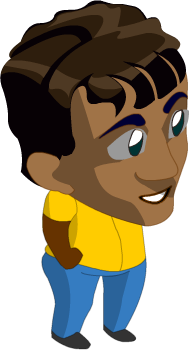 Does it have a population?
YES
NO
Does it have a territory?
YES
NO
Does it have sovereignty?
YES
NO
Does it have government?
YES
NO
Is THAT a STATE?
What about “states” like Connecticut or Georgia? 
Are they states?
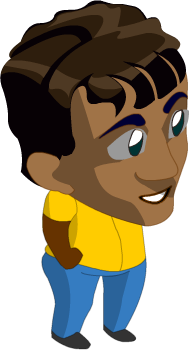 Do they have a population?
YES
NO
Do they have a territory?
YES
NO
Do they have sovereignty?
YES
NO
Do they have government?
YES
NO
The 50 states can’t make laws that go against the U.S. Constitution…
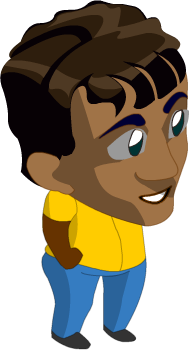 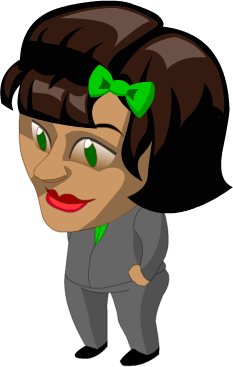 They have a higher authority above them!
Mini
Quiz
THUMBS UP or THUMBS DOWN?
A state can’t have less than 30,000 people.
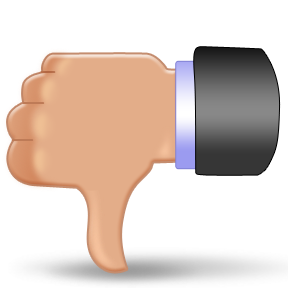 THUMBS UP or THUMBS DOWN?
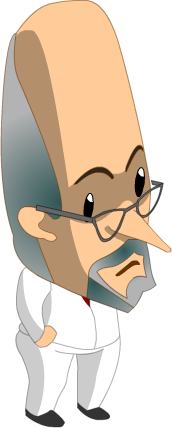 Monaco has only 27,000 people!
THUMBS UP or THUMBS DOWN?
The boundaries of a territory can change.
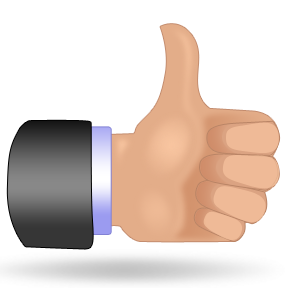 THUMBS UP or THUMBS DOWN?
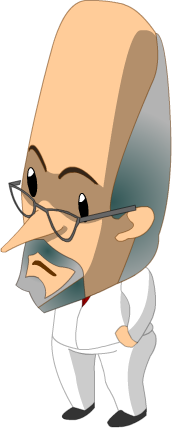 Can you name the three ways that boundaries change?
War
Negotiation with other countries
Purchasing land from other countries
THUMBS UP or THUMBS DOWN?
Sovereignty means that you have to check with someone above you.
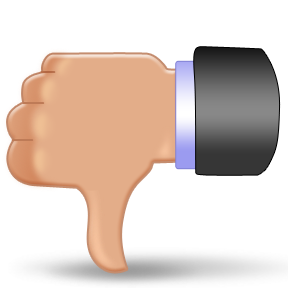 THUMBS UP or THUMBS DOWN?
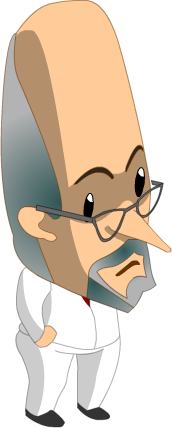 Just the opposite! 
Sovereignty means there is NO ONE above you!
THUMBS UP or THUMBS DOWN?
Government only exists to keep order and provide security.
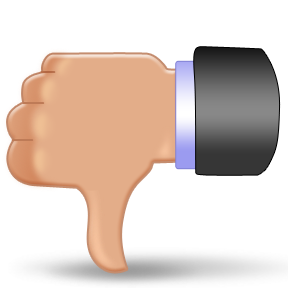 THUMBS UP or THUMBS DOWN?
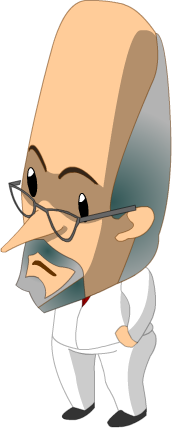 What are the four roles that governments have?
Protect the country
Make laws
Keep order
Help citizens
THUMBS UP or THUMBS DOWN?
The 50 states that make up the USA are not considered independent “states.”
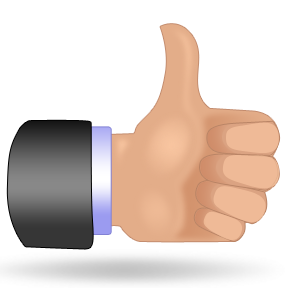 THUMBS UP or THUMBS DOWN?
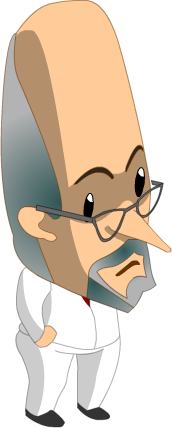 That’s right! They don’t have full sovereignty!